Звук  и буква Р
Автор : Гильмутдинова Гульназ Ринатовна, 
Учитель-логопед
МАОУ СОШ №5
г.Лабытнанги ЯНАО
2015
Отгадай загадки:
Кошки этой ты берегись –
Она не домашняя кошка,
А хищная …
рысь
Артикуляция звука
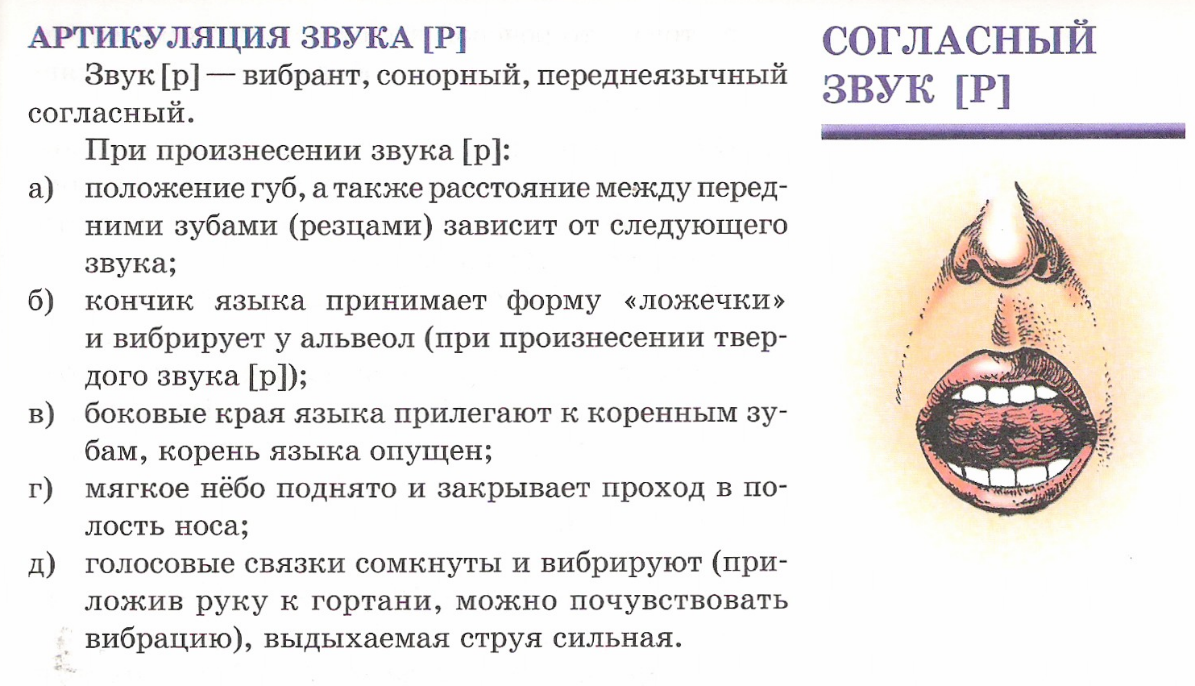 Произнеси звук [Р]
Есть ли преграда, когда мы произносим звук [Р]?
Где воздух встречает преграду?
Значит, какой звук [Р] – гласный или согласный?
Дрожит ли при произношении звука горлышко?
Значит, звук звонкий или глухой?
ЗАПОМНИ звук [Р]:
СОГЛАСНЫЙ
ЗВОНКИЙ
ТВЁРДЫЙ
Артикуляционная гимнастика
«Улыбка – Трубочка» Поставить верхние зубы на нижние, растянуть губы в улыбке, показав все зубы, удерживать улыбку 3 – 5 секунд, вытянуть губы вперед трубочкой, удерживать губы в таком положении 3 – 5 секунд. Выполнять переключения с одной позиции на другую 5 – 7 раз.
«Футбол» Вытянуть губы вперед трубочкой и длительно дуть на ватный шарик, лежащий на столе перед ребенком, загоняя его в «ворота».
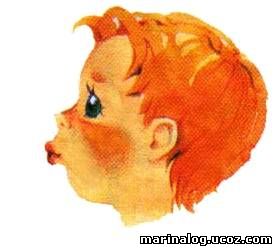 «Грибок» Улыбнуться, показать зубы, приоткрыть рот, и прижав широкий язык всей плоскостью к нёбу, широко открыть рот. Тогда язык будет напоминать тонкую шляпку гриба, а растянутая подъязычная связка – его ножку.
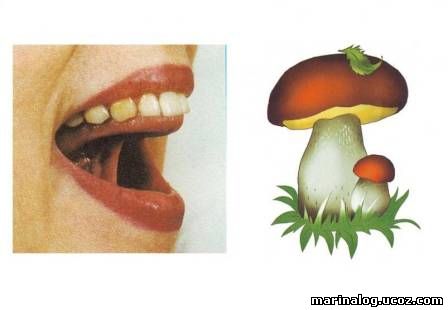 «Гармошка» Улыбнуться, приоткрыть рот, приклеить язык к небу и, не отпуская языка, закрывать и открывать рот (как растягиваются меха гармошки, так растягивается подъязычная уздечка). При повторении упражнения надо стараться открывать рот всё шире и всё дольше удерживать язык в верхнем положении.
«Качели» Улыбнуться, показать зубы, приоткрыть рот, положить широкий язык за нижние зубы (с внутренней стороны) и удерживать в таком положении под счет от 1 до 5. Потом поднять широкий язык за верхние зубы (тоже с внутренней стороны) и удерживать под счет от 1 до 5. Так, поочередно менять положение языка 4 – 6 раз.
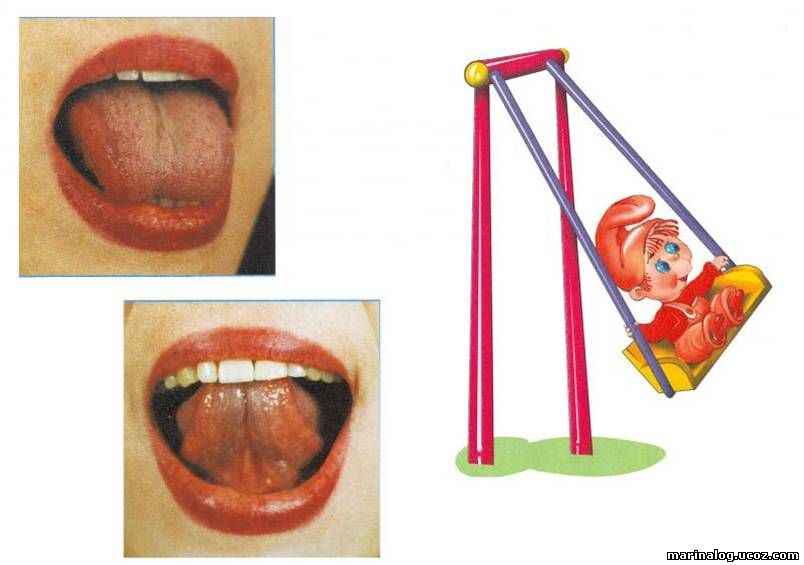 «Чистим зубки» Открыть рот и кончиком языка «почистить» верхние зубы с внутренней стороны, делая движения языком из стороны в сторону.
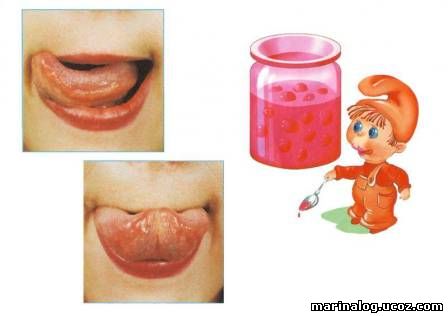 «Лошадка» Улыбнуться, открыть рот, пощелкать кончиком языка (как лошадка цокает копытами).
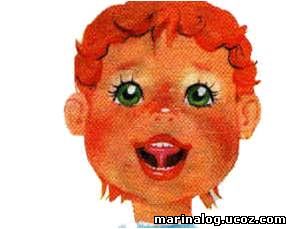 «Маляр» Улыбнуться, открыть рот и погладить кончиком языка твердое нёбо, делая движения языком вперед-назад.
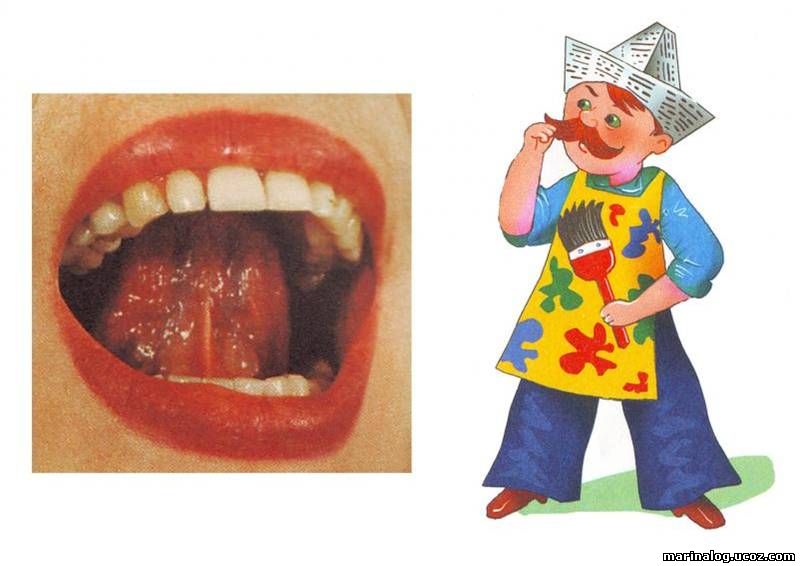 «Барабан» ("Дятел") Улыбнуться, приоткрыть рот (достаточно широко), поставить язычок за верхние зубы, стучать языком по небу за верхними зубами со звуком «Д-Д-Д». Стучать язычком 7 – 15 секунд (на весь выдох).
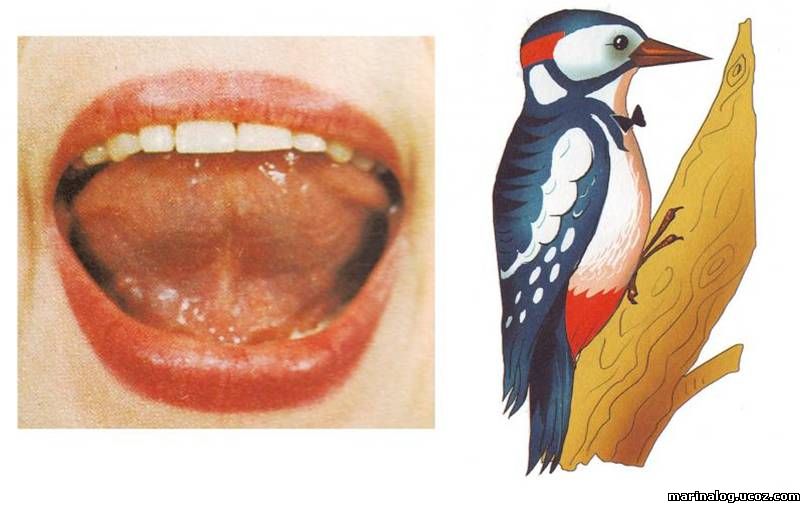 Автоматизация звука в слогах
Ра-ра, ра-ра-раРо-ро, ро-ро-роРу-ру, ру-ру-руРы-ры, ры-ры-ры
Ра-ро-ру-рыРо-ру-ры-раРу-ры-ра-роРы-ра-ро-ру
Дра-дры-дро-дру  Дры-дро-дру-драДро-дру-дра-дрыДру-дра-дры-дро
Тра-тры-тро-тру  Тры-тро-тру-тра  Тро-тру-тра-трыТру-тра-тры-тро
Автоматизация звука в слогах
Говорит взрослый                        Говорит ребенок
Рая едет на базар                         ар-ар-ар, ар-ар-ар.
Федор подметает двор,              ор-ор-ор, ор-ор-ор.
У корыта много кур,                     ур-ур-ур, ур-ур-ур.
Ираида пьет кефир                      ир-ир-ир, ир-ир-ир.
Ровный красный помидор        ор-ор-ор, ор-ор-ор.
Фермера зовут Захар,                 ар-ар-ар, ар-ар-ар.
Мастер разрезает шнур,            ур-ур-ур, ур-ур-ур.
Автоматизация звука в словах
Произносить (читать) слова
РА-РА-РА- дыра, баранки, пирамида, детвора,гора
РА-РА-РА- рак, рама, работа, радио, рана, ракета
РО-РО-РО- рот, ров, робот, Родина, роза
РО-РО-РО- мороз, творог, ворона
РУ-РУ-РУ-  руль, Русь, руки, рукав
РУ-РУ-РУ-  парус, кукуруза, шнур
РЫ-РЫ-РЫ-  рыба, рыбак ,рынок, рысь
РЫ-РЫ-РЫ-  корыто, перышко, бурый
Автоматизация звука в предложениях
Проговаривать предложения, 
чётко произнося звук [Р].	У Раи розовые розы. Рома собирает рыжики. Ира читает рассказ. Юра — барабанщик. Вера ест пирожное. На морозе нужны рукавицы. В огороде растёт кукуруза. У мамы оранжевый сарафан. Катя собирает помидоры.
Назови предметы. Определи место звука [Р] в словах
Звуки [Р] - [Р'] обозначается вот такой буквой
Как запомнить букву Р?
Каждый может, например,
Руку на бочок поставить
И друг другу Р представить.
Построим из пальцев рук букву «Р»
Указательный с большим
Мы в кольцо соединим.
Руки правой-указательный
К кольцу слева прислоним.
Вот так воображенье – Буквы Р у нас творенье!
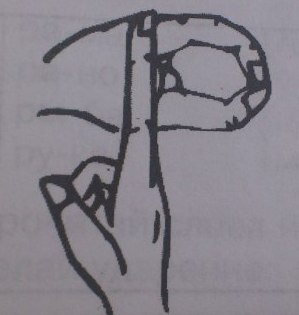 Расставьте слоги по порядку. Прочти правильно текст. Выпиши слова с буквой Р.
цаЗай в суле кийвся дитоби. томЛе его ностьбезопас виситза от рыхбыст ног. мойЗи же он деваетна лыйбе рядна. жетЛя под елью, еле шитды, ритсмот по ронамсто, шорохо шитслы. буйПопро, динай его!
Проверяем
Зайца в лесу всякий обидит. Летом его безопасность зависит от быстрых ног. Зимой же он надевает белый наряд. Ляжет под елью, еле дышит,   смотрит по сторонам, хорошо слышит. Попробуй, найди его!
Спасибо 
за внимание